ШАГ 1: Составление перечня источников информации и показателей, необходимых для выстраивания грамотного анализа рынка недвижимости
Злобина
Надежда Александровна
Ведущий аналитик 
ООО «Аналитический центр «КД-консалтинг» (г. Пермь), 
САКРН
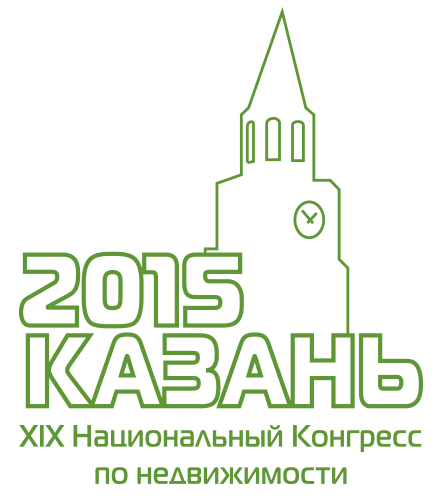 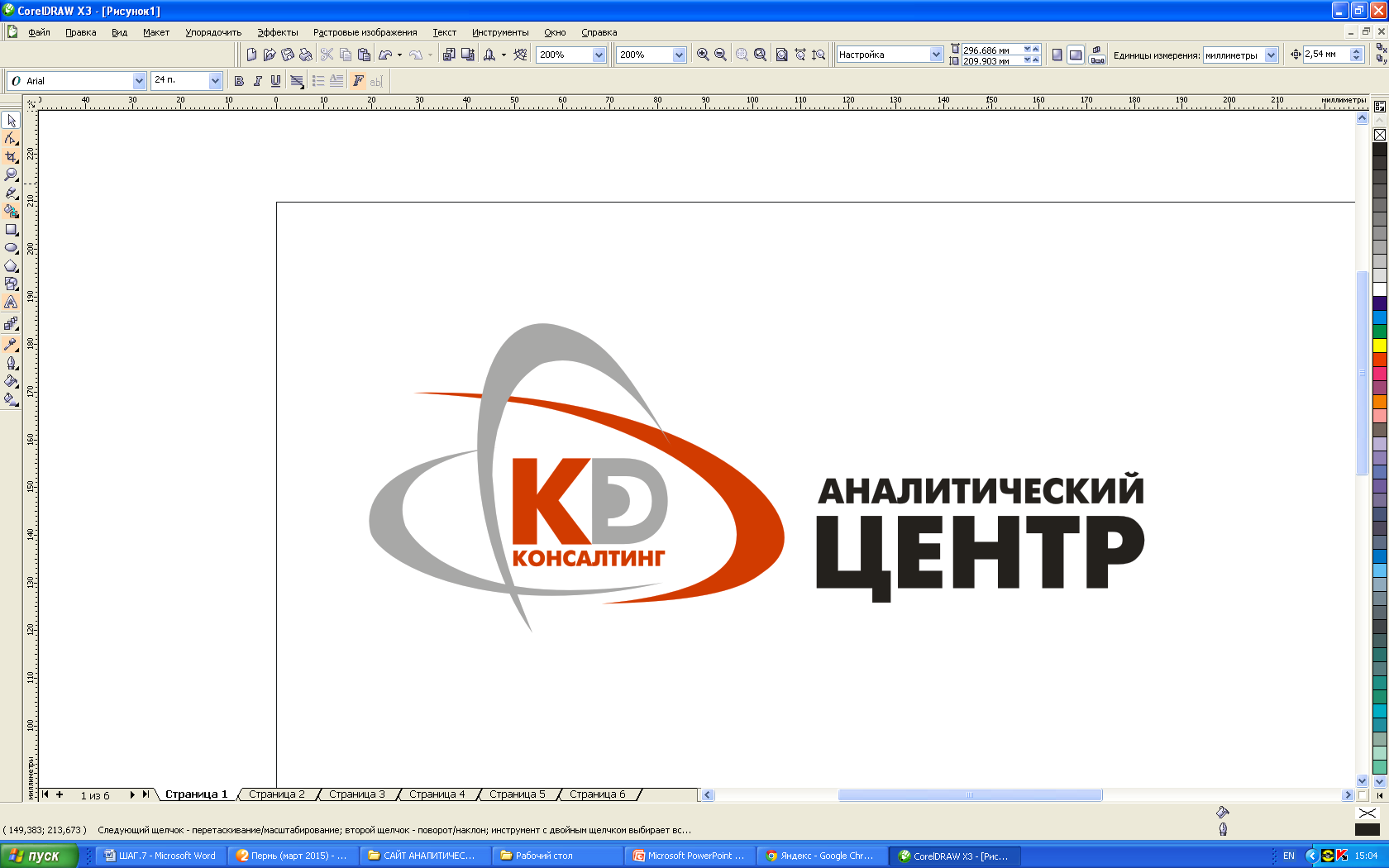 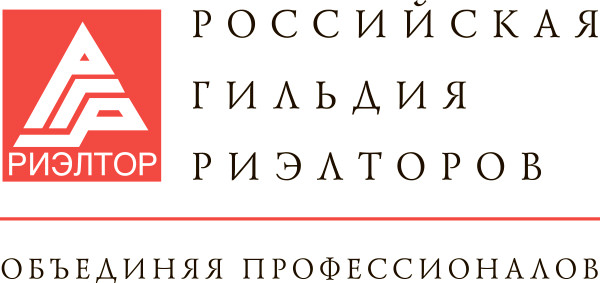 ПЕРЕЧЕНЬ ИСТОЧНИКОВ ИНФОРМАЦИИ И ПОКАЗАТЕЛЕЙ 
ДЛЯ ВЫСТРАИВАНИЯ ГРАМОТНОГО АНАЛИЗА РЫНКА НЕДВИЖИМОСТИ
мультилистинговые системы
 сайты сети Интернет
 данные от партнеров (системы обмена данными)
 экспертные мнения, конференции, форумы
ДАННЫЕ ПРОФЕССИОНАЛЬНЫХ УЧАСТНИКОВ РЫНКА
данные от партнеров (системы обмена данными)
 экспертные мнения, конференции, форумы
 перспективные проекты и площадки
ценовая политика, сроки экспозиции по отдельным объектам
 информация о конкурентах
ДАННЫЕ, ПОЛУЧАЕМЫЕ НА ОСНОВАНИИ ЛИЧНЫХ КОНТАКТОВ
информация о разрешительной документации
  конкурсная документация о земельных торгах
 данные, получаемые из документов территориального планирования
 данные Росреестра
ДАННЫЕ АДМИНИСТРАЦИИ
ВВП
 инфляция
безработица
 обеспеченность населения жильем
 уровень доходов /структура расходов населения
объемы ввода недвижимости
 средняя стоимость строительства
ДАННЫЕ ОРГАНОВ СТАТИСТИКИ
ДАННЫЕ ВНУТРЕННЕЙ 
КЛИЕНТСКОЙ БАЗЫ
число звонков
 число консультаций
 число сделок
 потребительские предпочтения
ПРИМЕР КАТАЛОГА ПЕРМСКОЙ МУЛЬТИЛИСТИНГОВОЙ СИСТЕМЫ
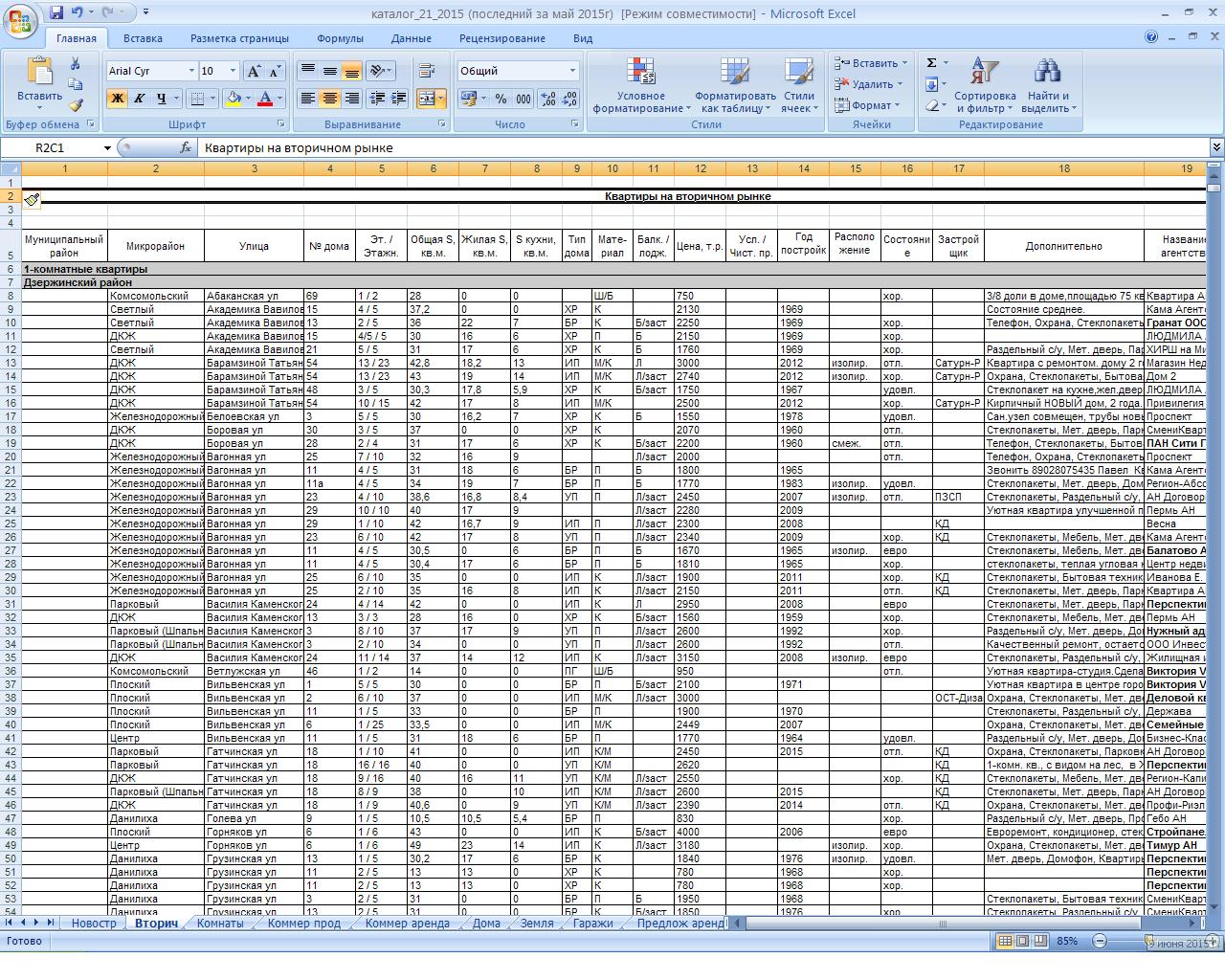 КОЛИЧЕСТВО ПРЕДЛОЖЕНИЙ, ПРЕДСТАВЛЕННЫХ НА ОТКРЫТЫХ РЫНКАХ КОММЕРЧЕСКОЙ И ВТОРИЧНОЙ ЖИЛОЙ НЕДВИЖИМОСТИ ПЕРМИ В ТЕЧЕНИЕ МЕСЯЦА, 
ПО КРУПНЕЙШИМ ИСТОЧНИКАМ ИНФОРМАЦИИ
Коммерческая недвижимость
Вторичный рынок жилой недвижимости
ШАГ 5: Создание аналитических продуктов
Злобина
Надежда Александровна
Ведущий аналитик 
ООО «Аналитический центр «КД-консалтинг» (г. Пермь), 
САКРН
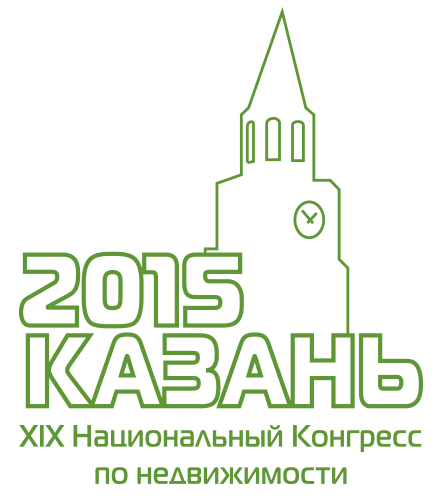 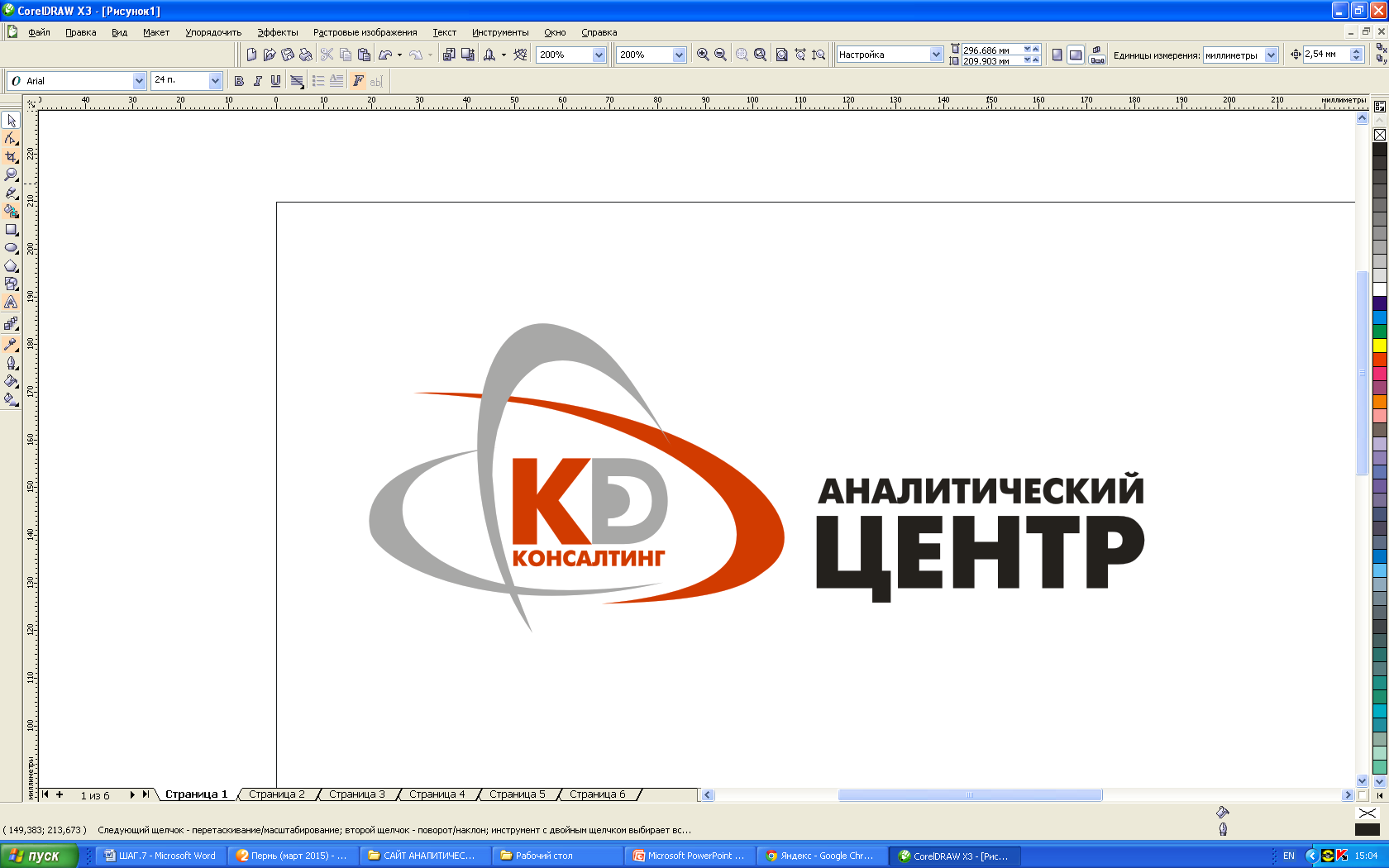 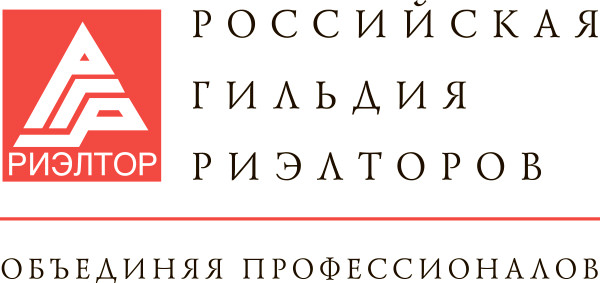 ВЫСТРАИВАНИЕ ГРАМОТНОГО АНАЛИЗА РЫНКА НЕДВИЖИМОСТИ
СОЗДАНИЕ АНАЛИТИЧЕСКИХ ПРОДУКТОВ
БАЗА 
ПРЕДЛОЖЕНИЙ
ГРУППИРОВКА
СОРТИРОВКА
СБОР
ИНФОРМАЦИОННАЯ БАЗА ДАННЫХ
ПЕРВИЧНАЯ ИНФОРМАЦИЯ
ОБРАБОТКА
БАЗА 
СДЕЛОК
КВАЛИФИЦИРОВАННЫЙ ПЕРСОНАЛ
ГРАМОТНЫЕ МЕТОДИКИ
АНАЛИТИЧЕСКИЙ ПРОДУКТ
СОЗДАНИЕ АНАЛИТИЧЕСКИХ ПРОДУКТОВ
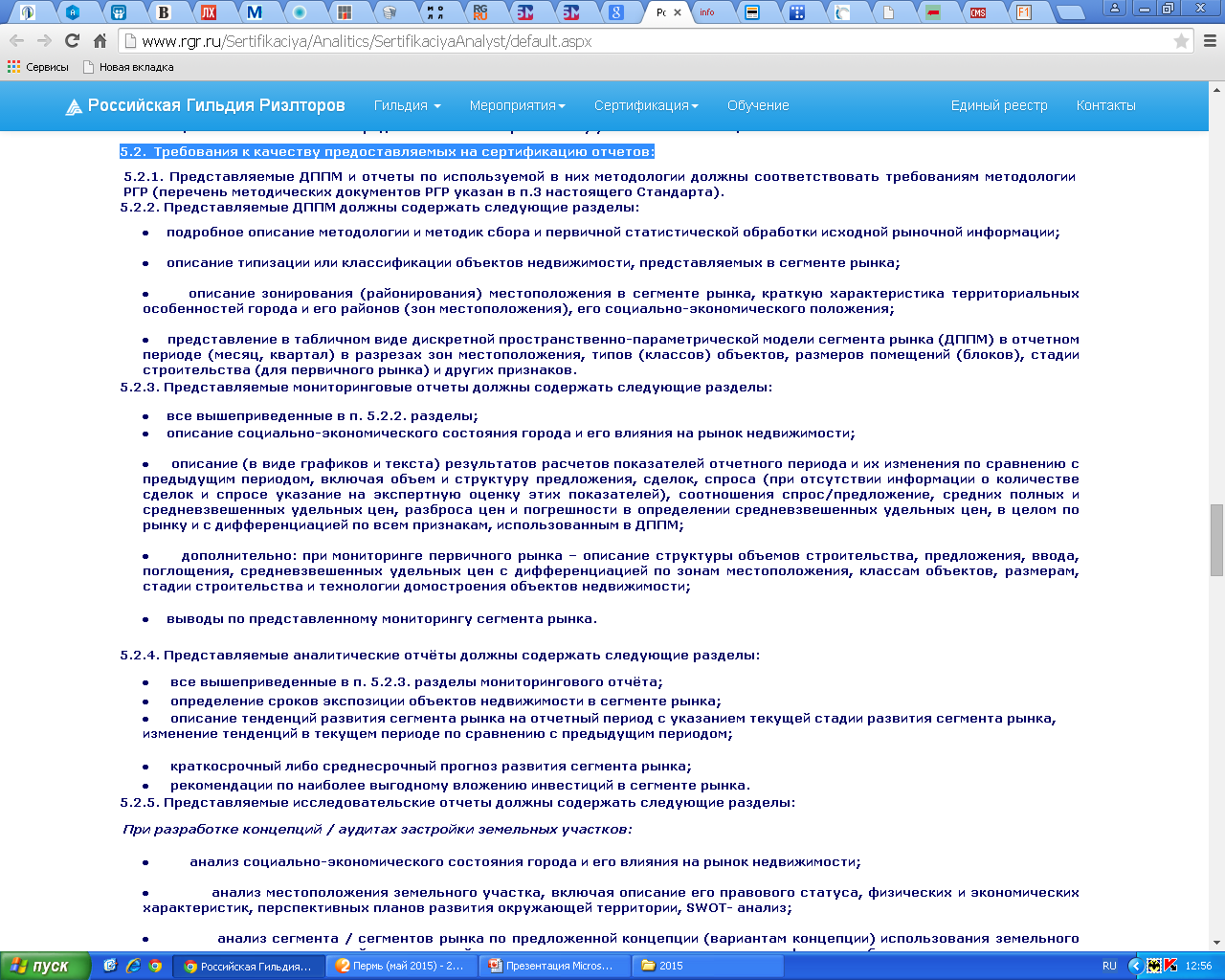 СОЗДАНИЕ АНАЛИТИЧЕСКИХ ПРОДУКТОВ
ШАБЛОН ОТЧЕТА ПО МОНИТОРИНГУ РЫНКА
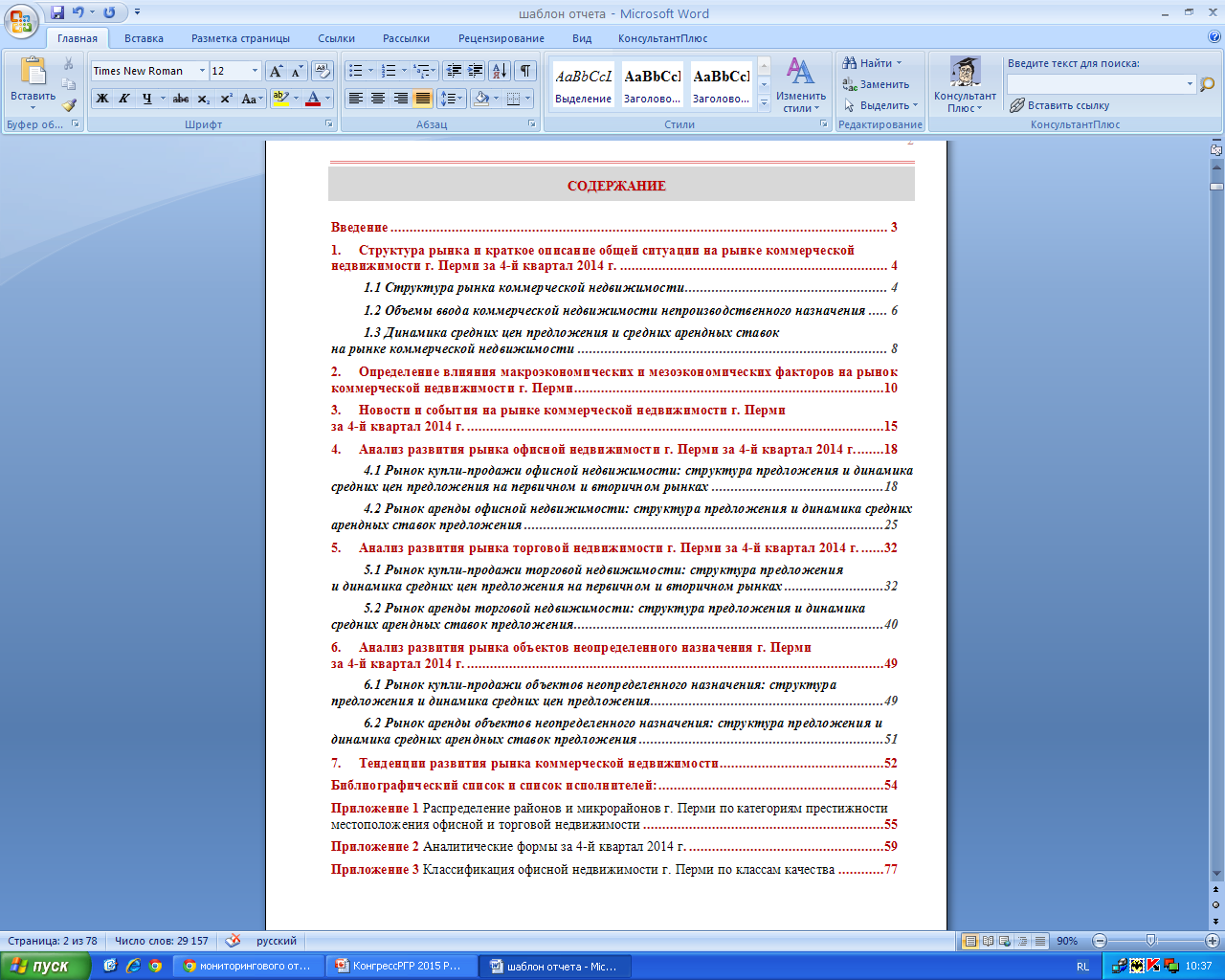 СОЗДАНИЕ АНАЛИТИЧЕСКИХ ПРОДУКТОВ
ШАБЛОН ОТЧЕТА ПО МОНИТОРИНГУ РЫНКА
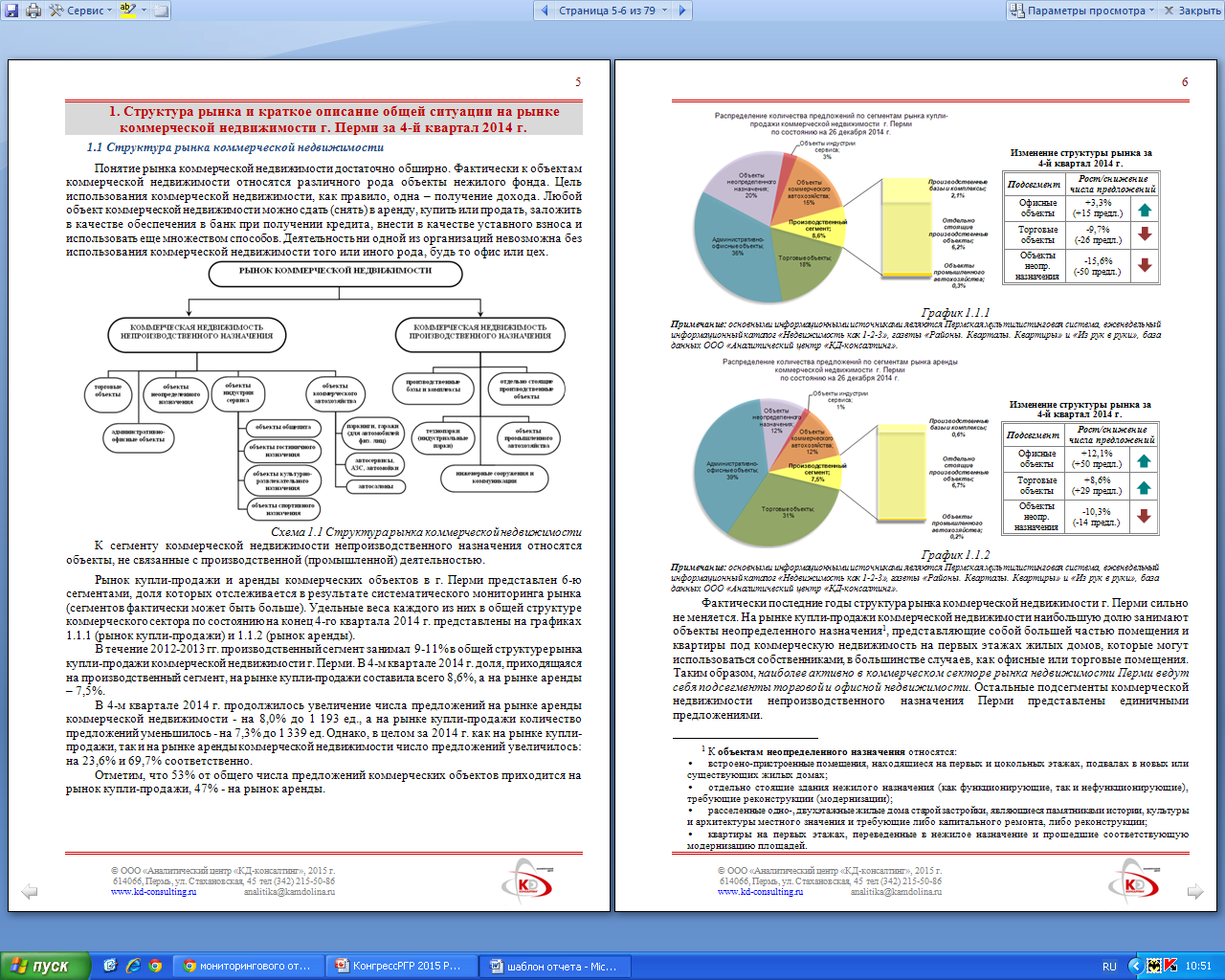 СОЗДАНИЕ АНАЛИТИЧЕСКИХ ПРОДУКТОВ
ШАБЛОН ОТЧЕТА ПО МОНИТОРИНГУ РЫНКА
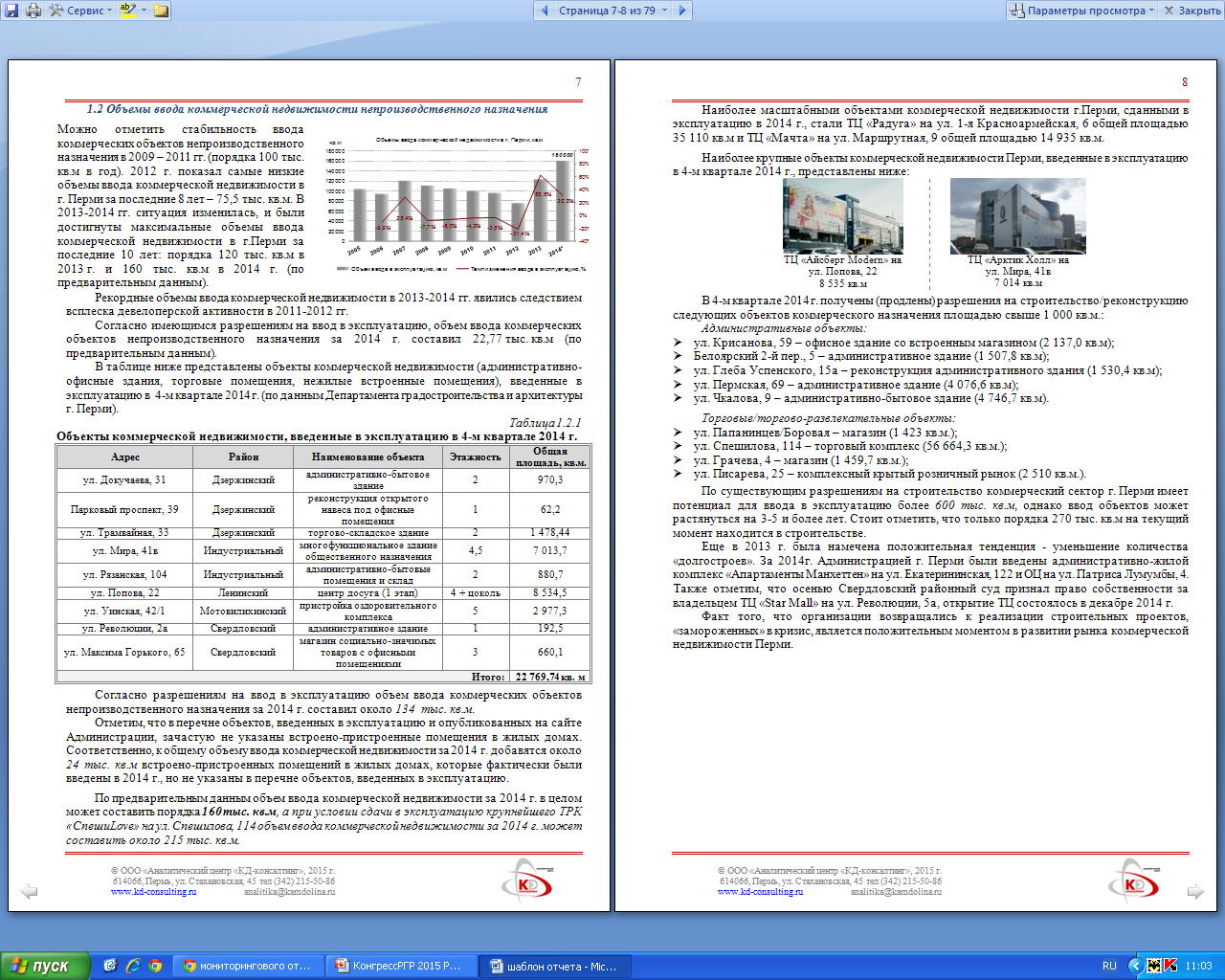 СОЗДАНИЕ АНАЛИТИЧЕСКИХ ПРОДУКТОВ
ШАБЛОН ОТЧЕТА ПО МОНИТОРИНГУ РЫНКА
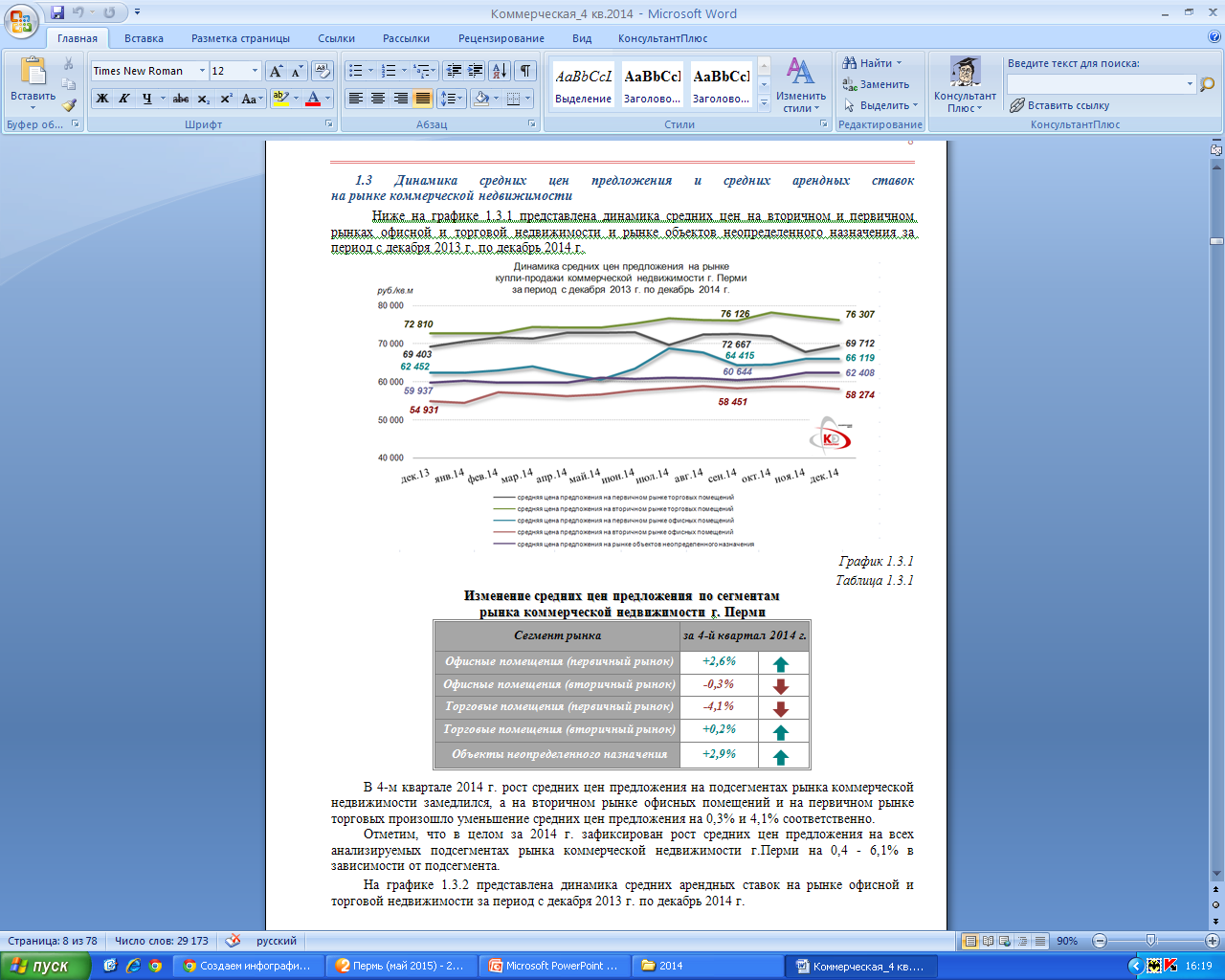 СОЗДАНИЕ АНАЛИТИЧЕСКИХ ПРОДУКТОВ
ШАБЛОН ОТЧЕТА ПО МОНИТОРИНГУ РЫНКА
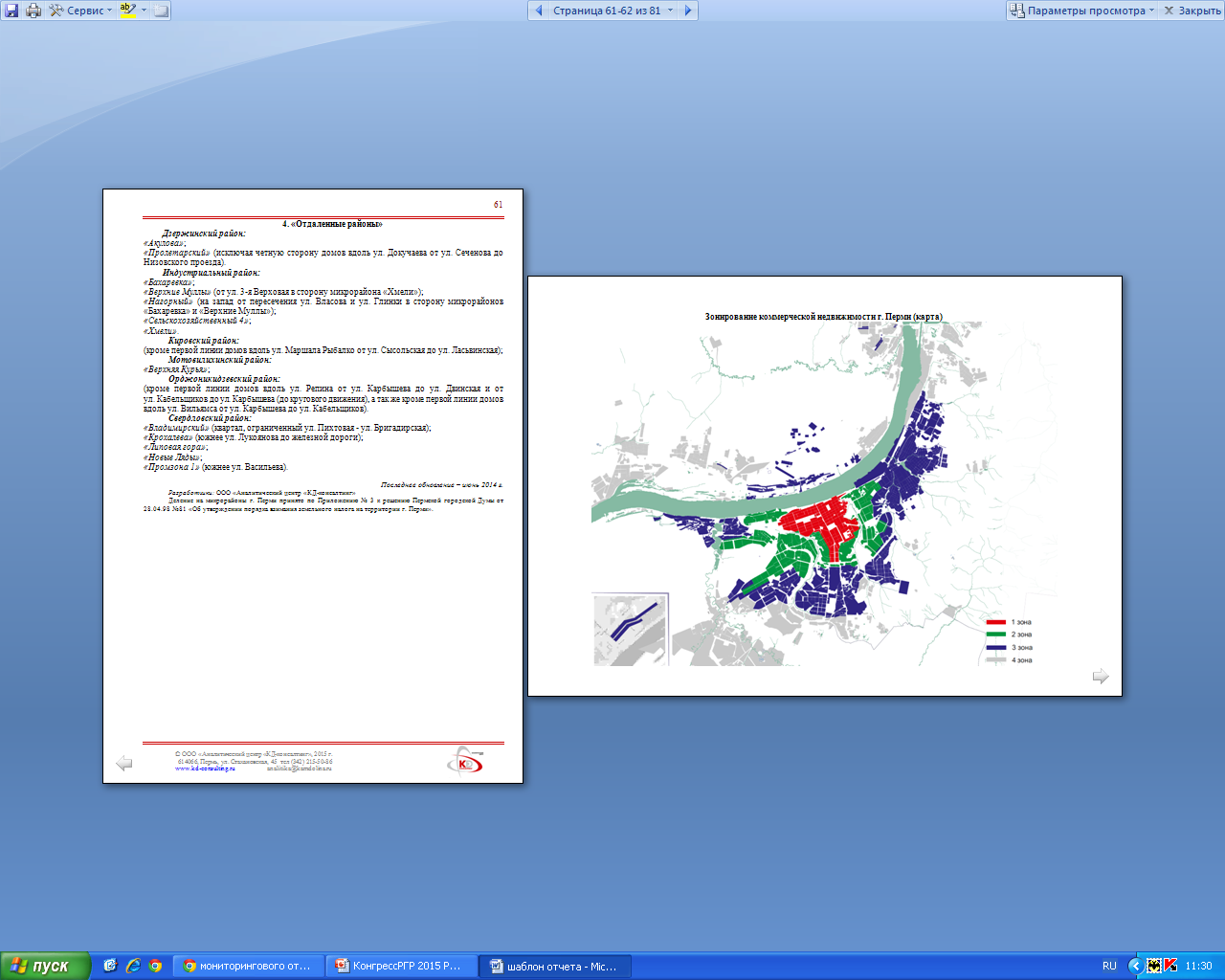 СОЗДАНИЕ АНАЛИТИЧЕСКИХ ПРОДУКТОВ
ШАБЛОН ОТЧЕТА ПО МОНИТОРИНГУ РЫНКА
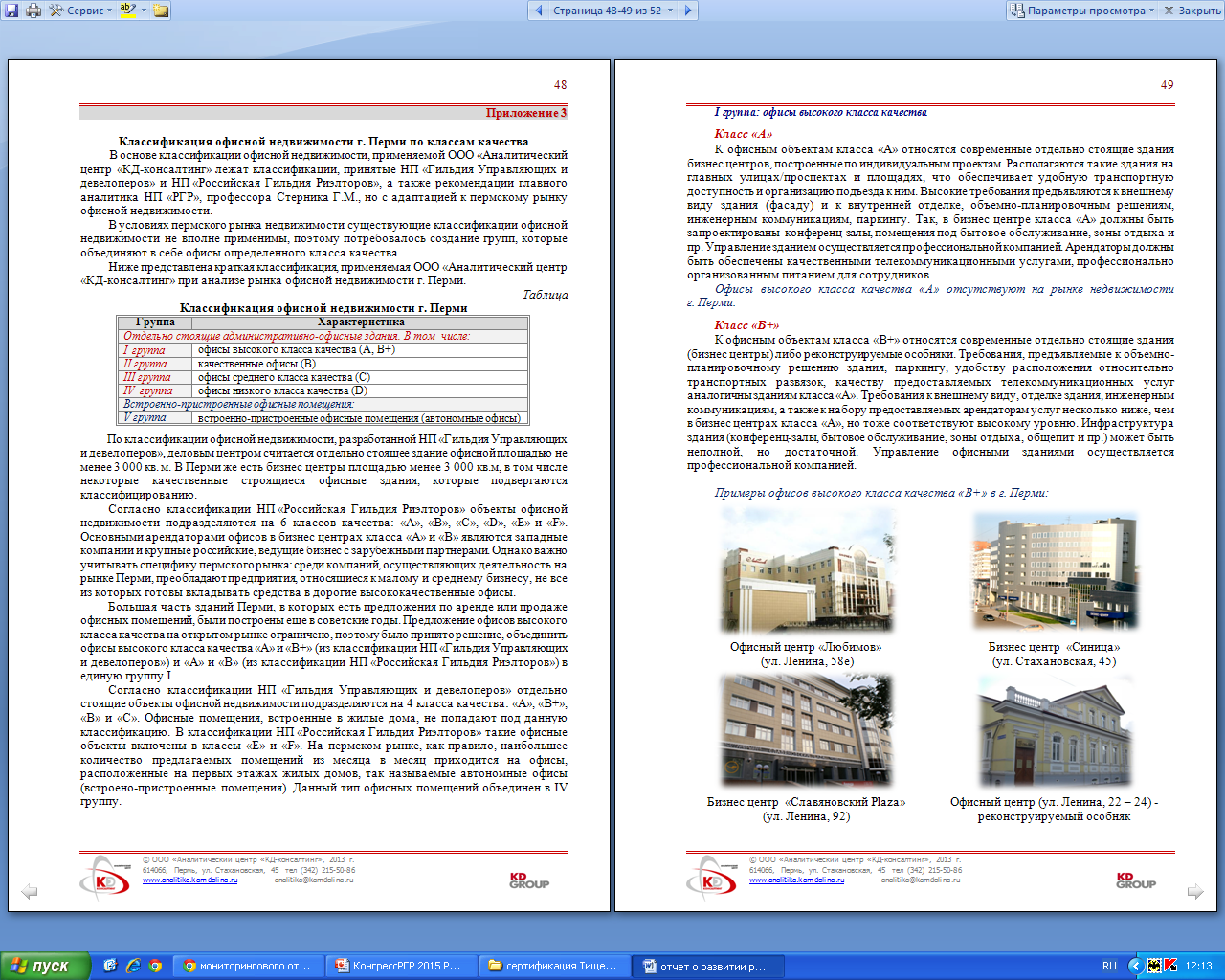 СОЗДАНИЕ АНАЛИТИЧЕСКИХ ПРОДУКТОВ
ШАБЛОН ОТЧЕТА ПО МОНИТОРИНГУ РЫНКА
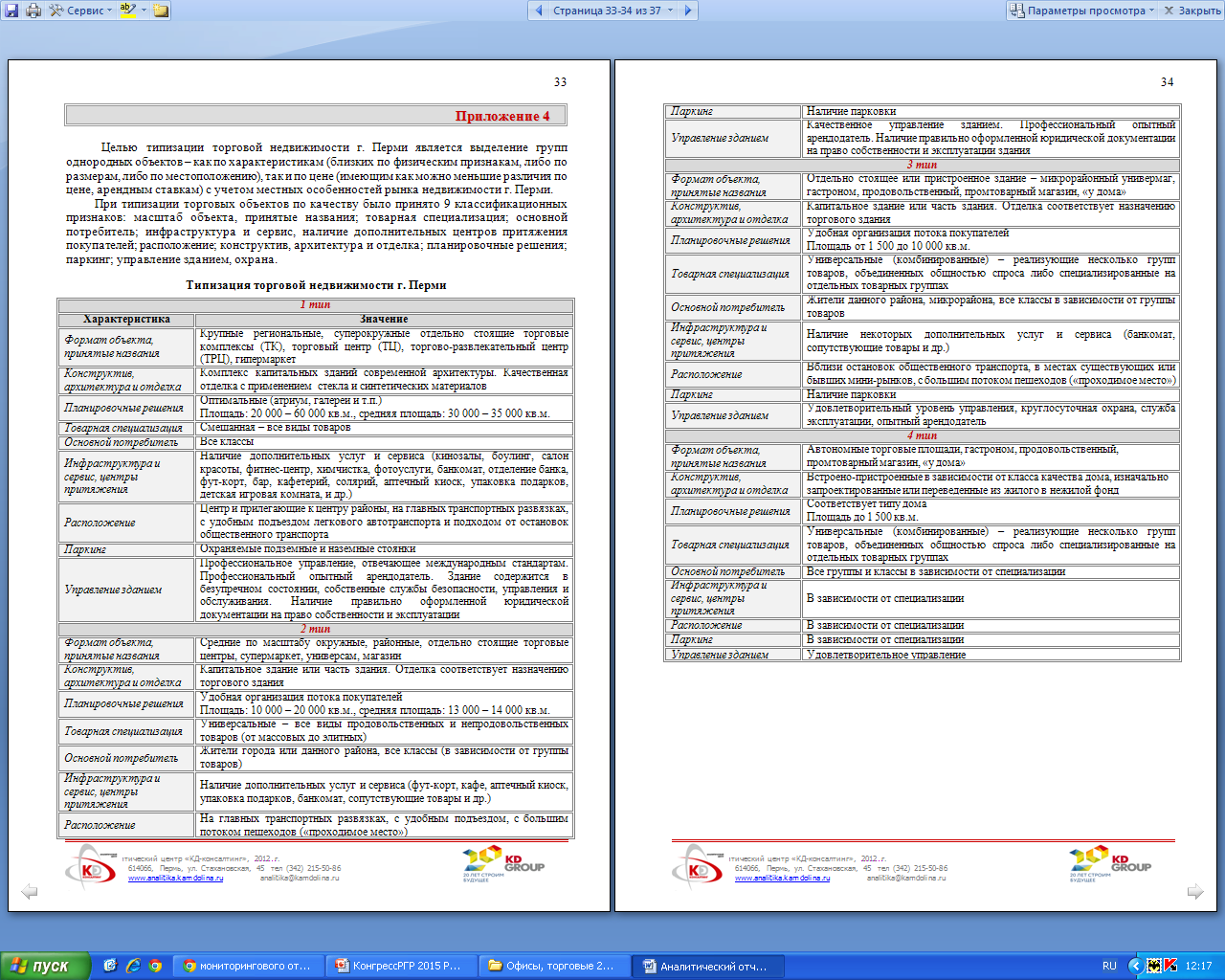 СОЗДАНИЕ АНАЛИТИЧЕСКИХ ПРОДУКТОВ
ШАБЛОН ОТЧЕТА ПО МОНИТОРИНГУ РЫНКА
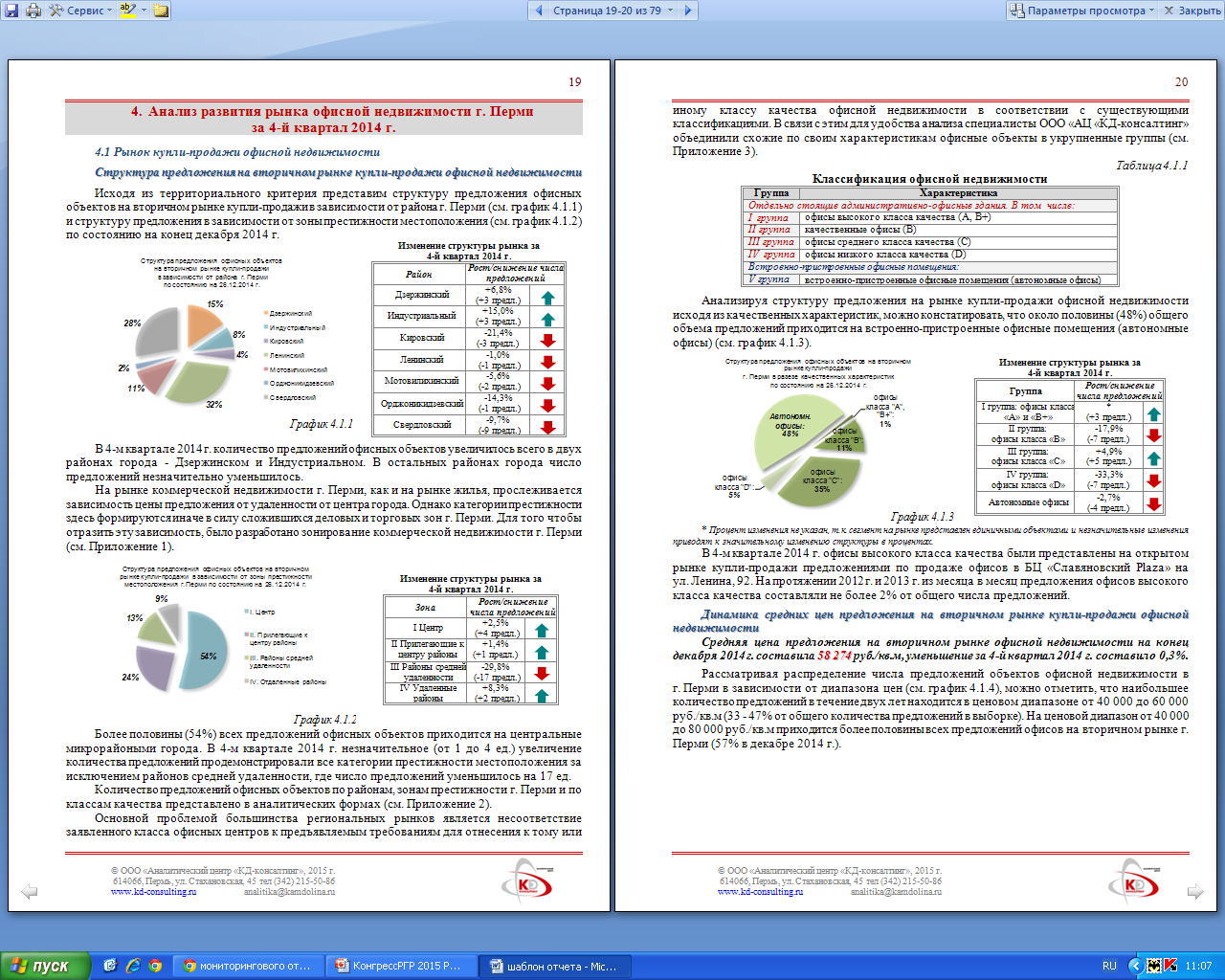 СОЗДАНИЕ АНАЛИТИЧЕСКИХ ПРОДУКТОВ
ШАБЛОН ОТЧЕТА ПО МОНИТОРИНГУ РЫНКА
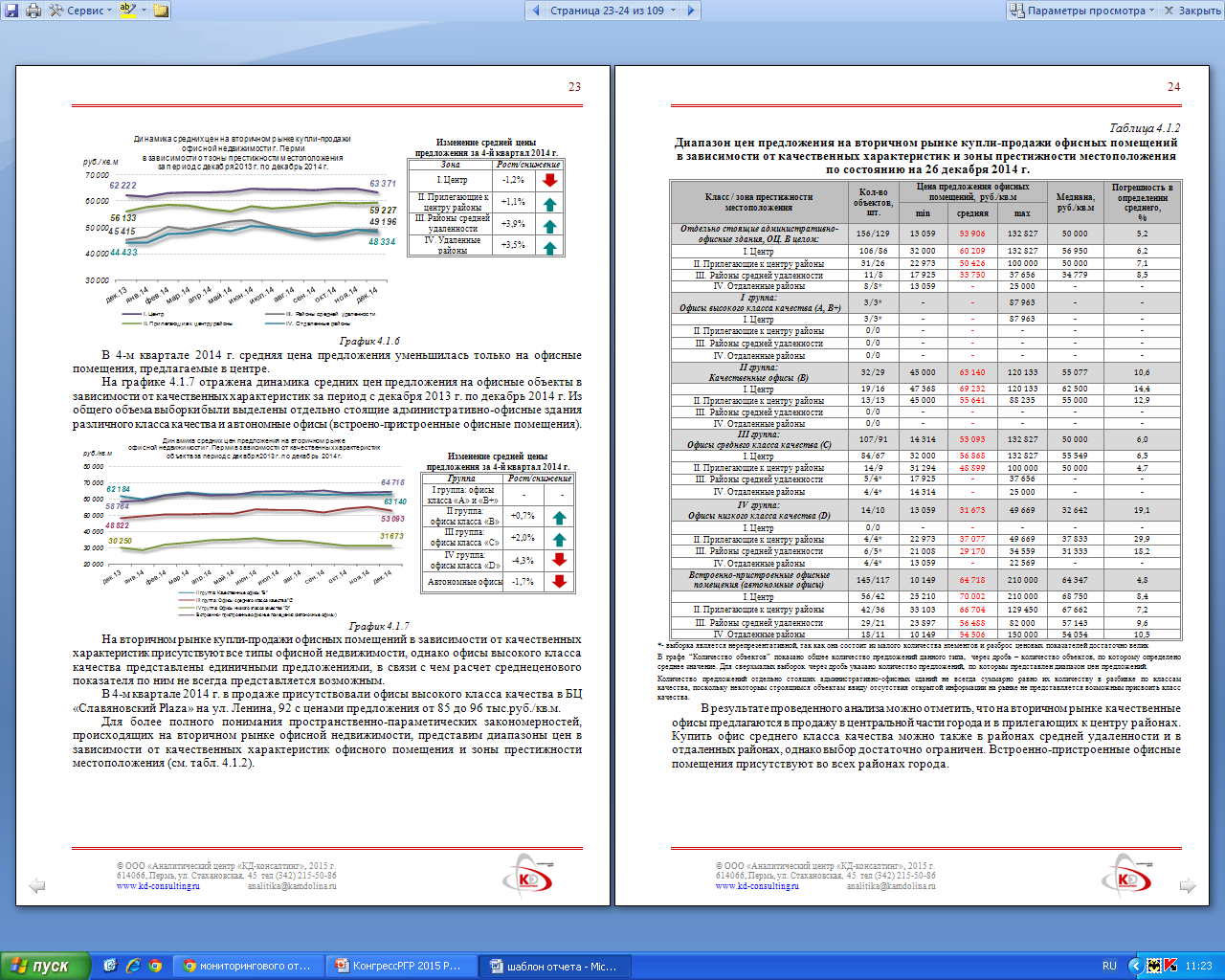 СОЗДАНИЕ АНАЛИТИЧЕСКИХ ПРОДУКТОВ
ШАБЛОН ОТЧЕТА ПО МОНИТОРИНГУ РЫНКА
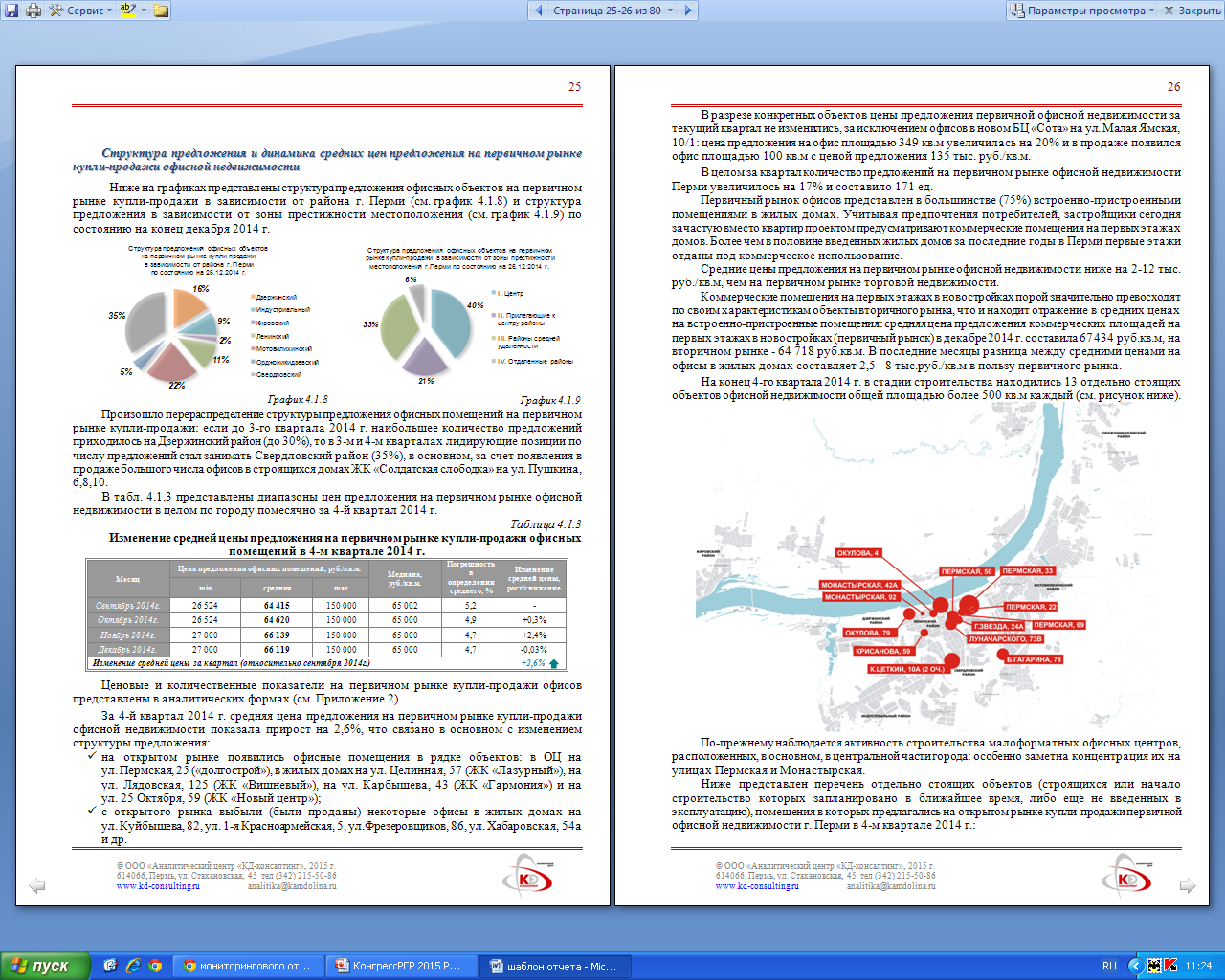 СОЗДАНИЕ АНАЛИТИЧЕСКИХ ПРОДУКТОВ
ШАБЛОН ОТЧЕТА ПО МОНИТОРИНГУ РЫНКА
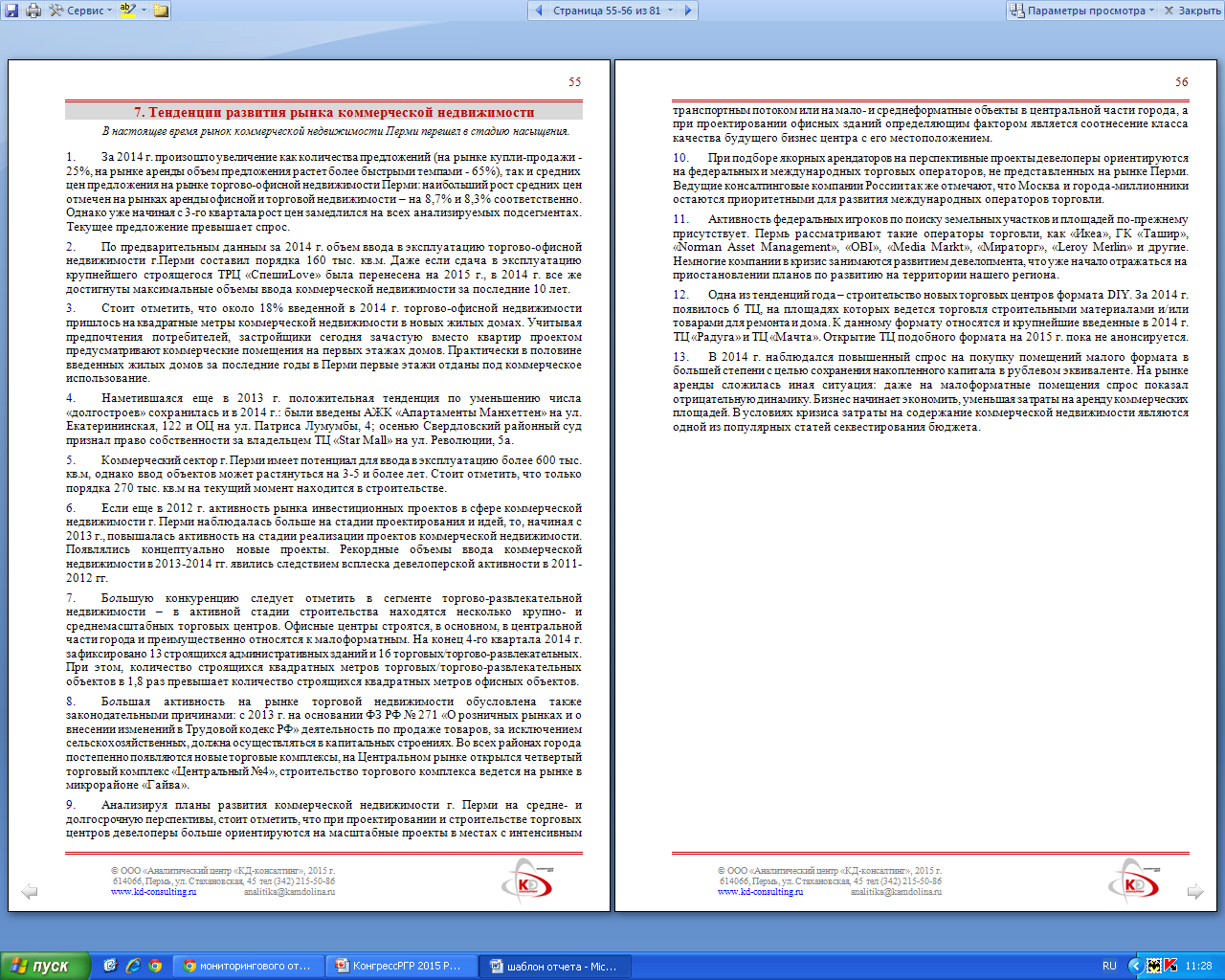 АНАЛИТИЧЕСКИЕ ПРОДУКТЫ И ИХ ПОТРЕБИТЕЛИ
СПАСИБО ЗА ВНИМАНИЕ!
ООО «АНАЛИТИЧЕСКИЙ ЦЕНТР «КД-КОНСАЛТИНГ»
614 066
г.ПЕРМЬ
ул.СТАХАНОВСКАЯ, 45
ТЕЛ: +7(342)215-50-86
ANALITIKA@KAMDOLINA.RU
https://www.facebook.com/groups/kd.analitika
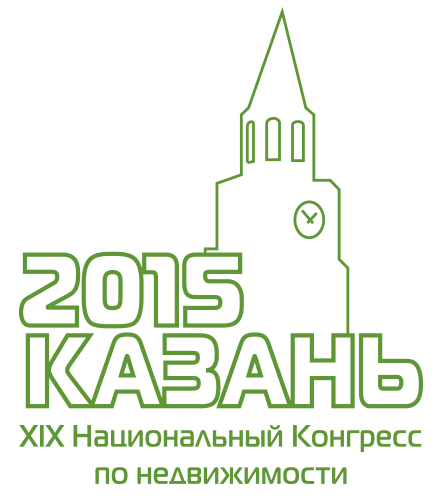 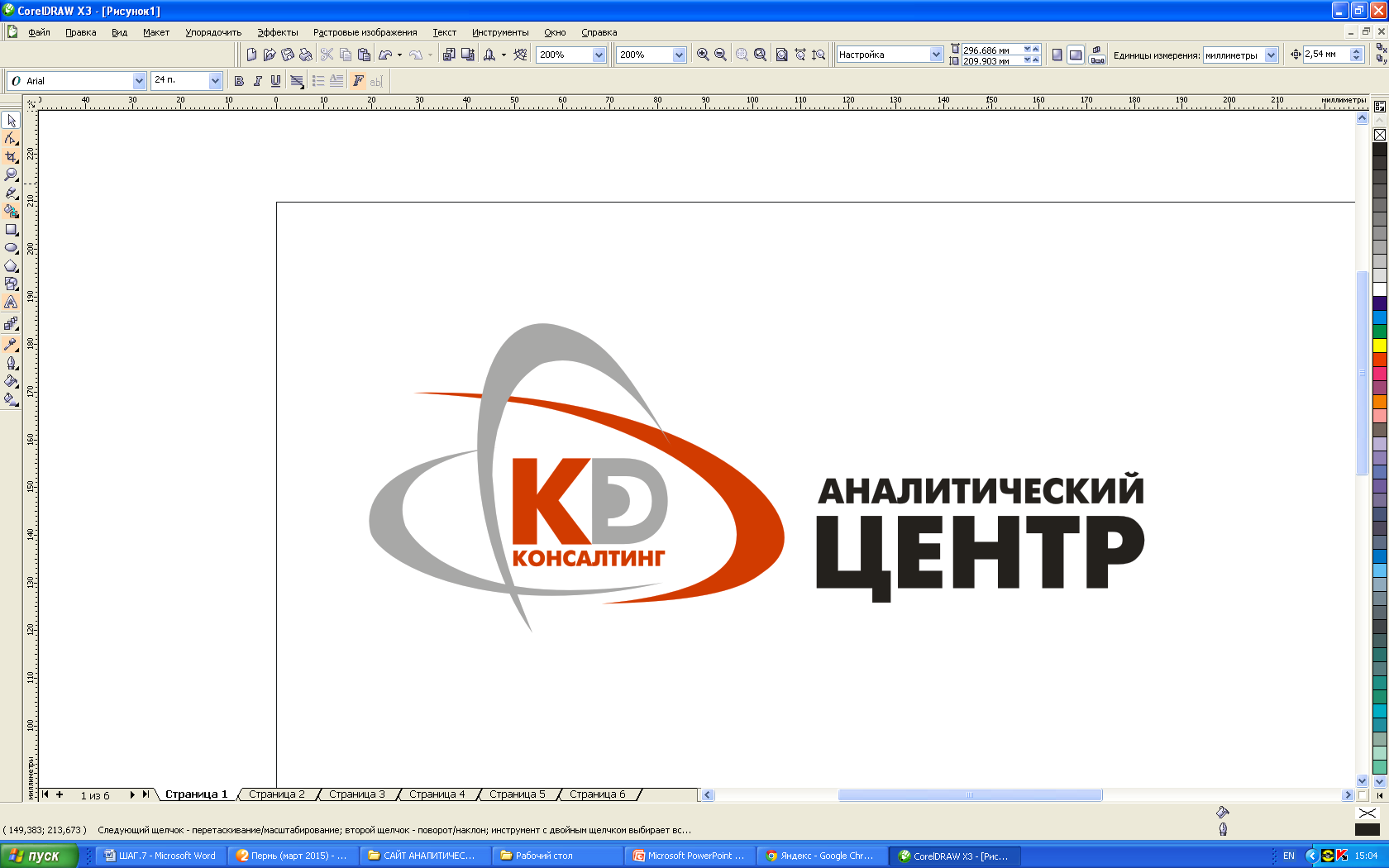 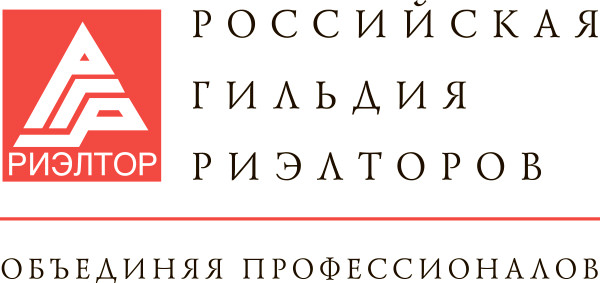